SERious Summaries
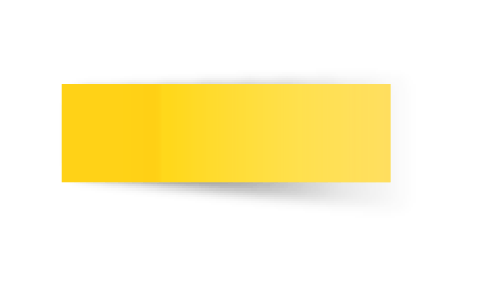 Season 1
Social Epidemiology
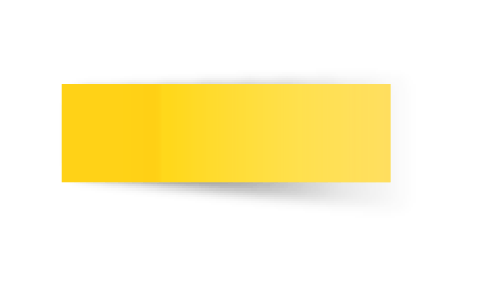 Episode 5
Summary prepared by Dr. Hailey Banack
Putting the social back in social epidemiology with Dr. Whitney Robinson
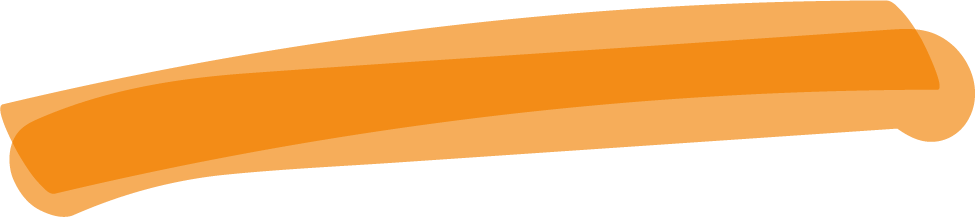 Is all epidemiology social epidemiology? If I am someone who studies cancer, or obesity, or infectious disease, or any other branch of epidemiology, should I be considering topics related to social epidemiology in my own work? In this episode of SERious Epidemiology, Dr. Whitney Robinson joins us to explain key concepts in social epidemiology.
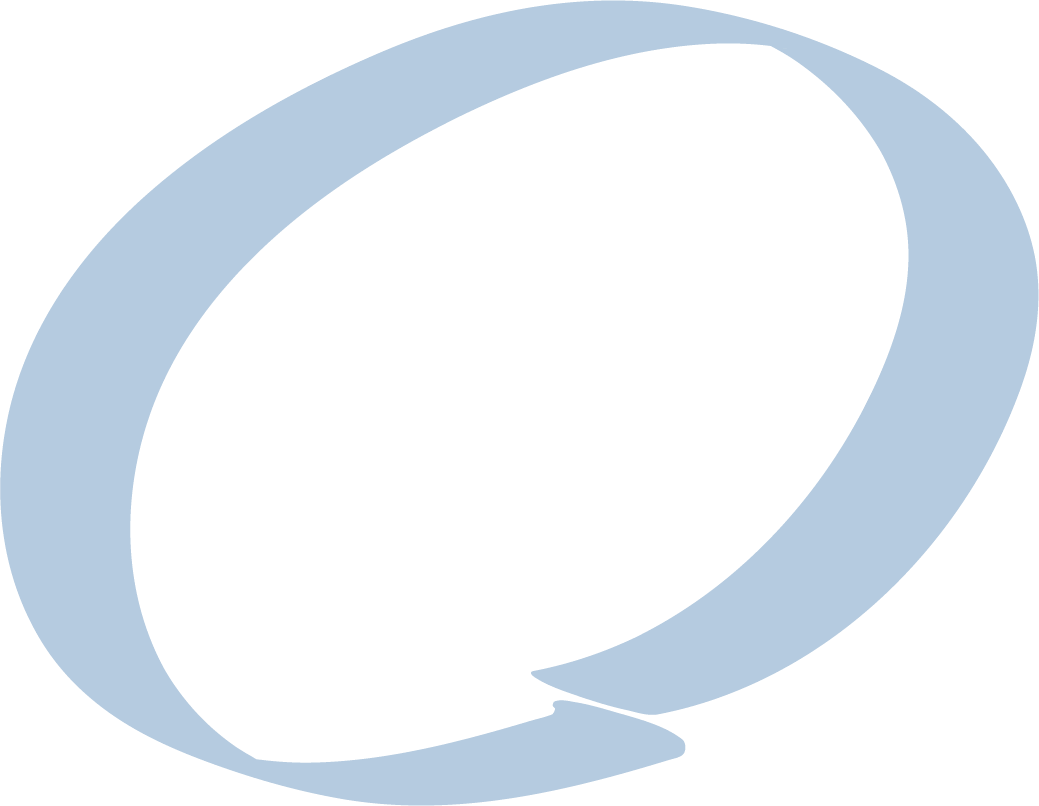 S1 E5
Episode Notes
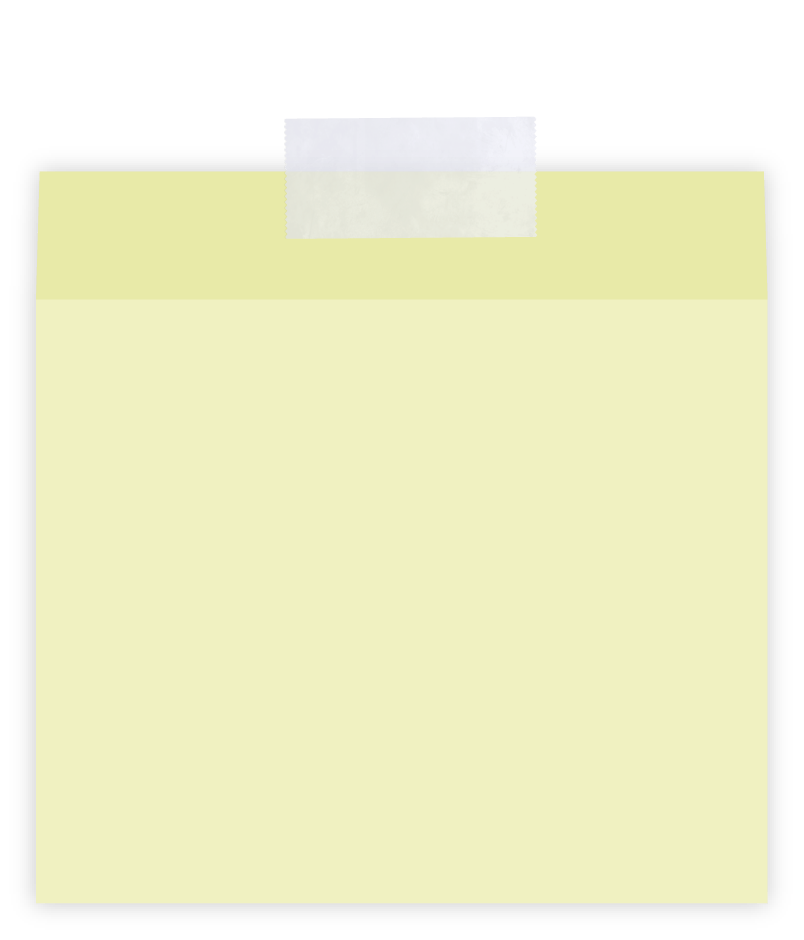 Includes a short summary and helpful resources
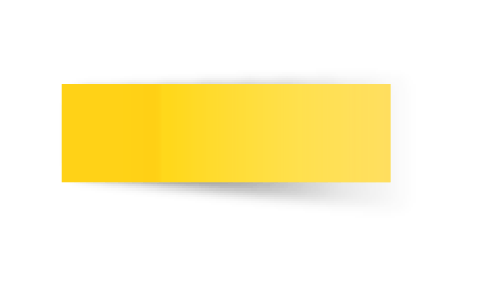 Social epidemiology focuses on integrating social contexts into health research
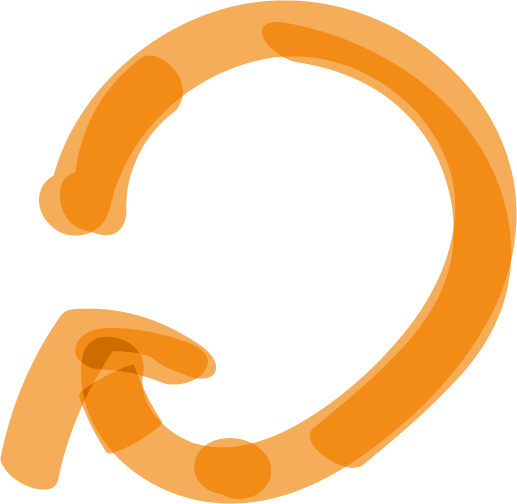 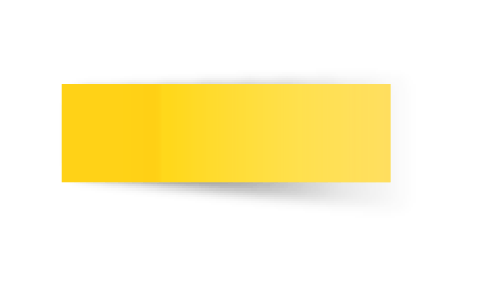 MANY social factors contribute to health disparities

Examples: racism, social support, built environment
Social epidemiology involves an iterative process of examining broad social patterns and demographics to generate hypotheses about causal factors
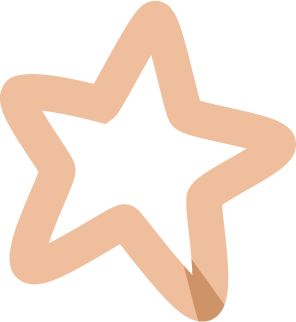 COVID-19 and Social Epi
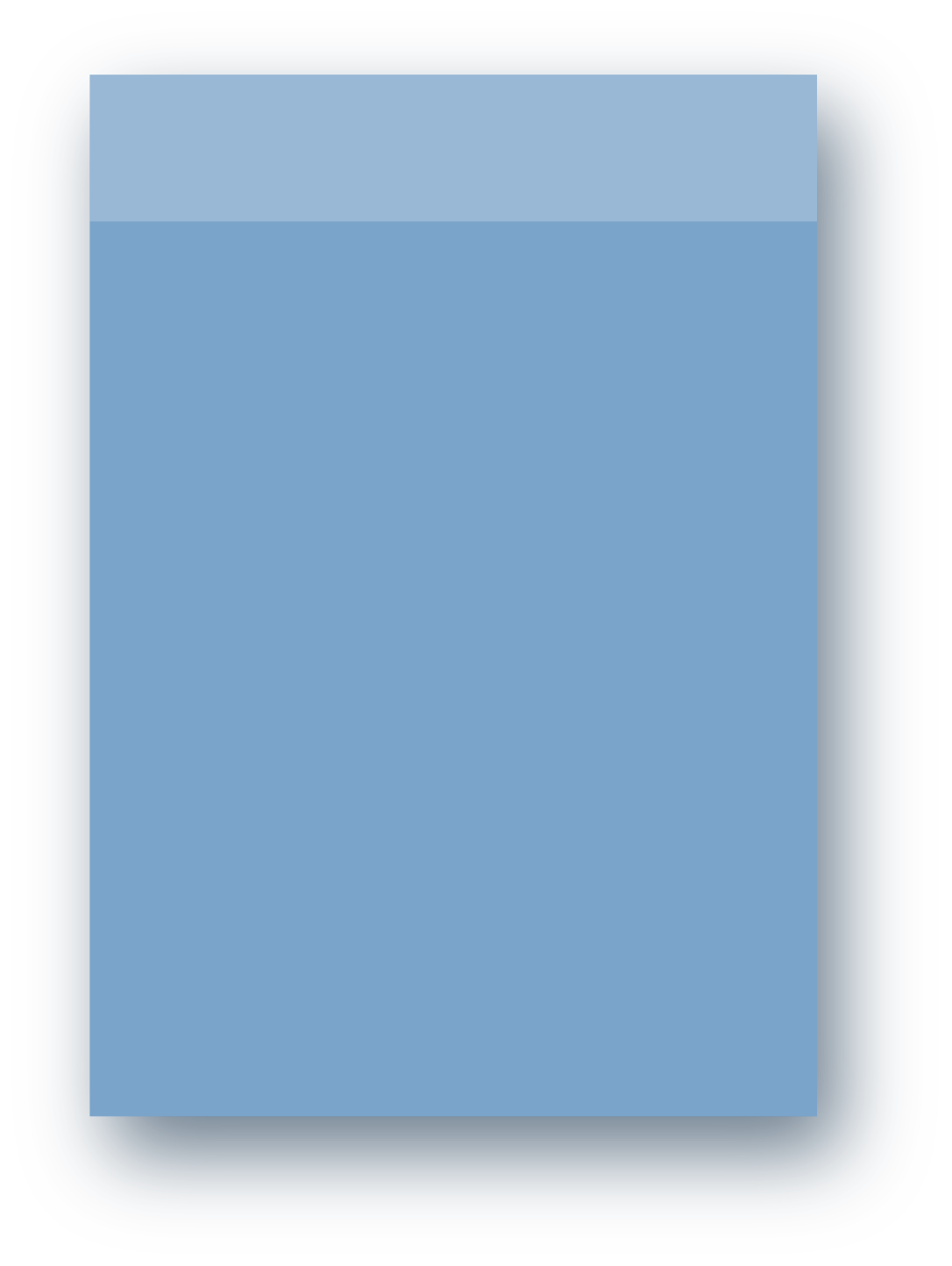 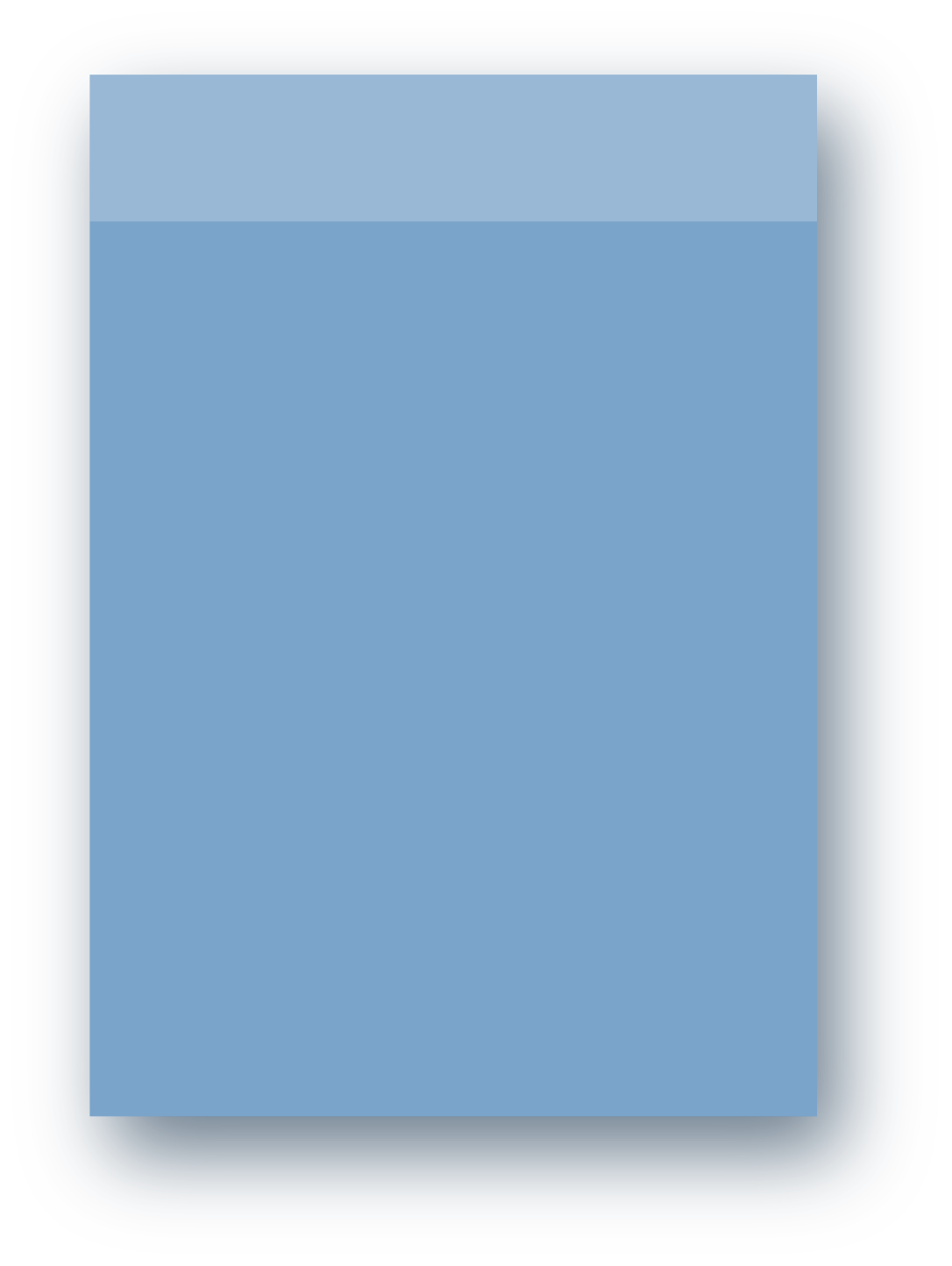 Predictions of inequalities in the early stages of the COVID-19 pandemic were based on knowledge of fundamental causes and social patterns.
Interplay between public health, epidemiology, and economics is highlighted by the COVID-19 pandemic
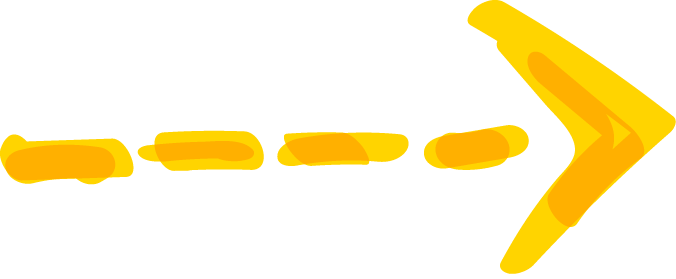 E.g., Long-term economic contraction impacts children’s socioemotional development and future health outcomes
Population-level interventions are powerful in preventing illness on a large scale, often underappreciated due to their invisibility to the public.
Population-wide policies, such as seat belt laws and vaccination campaigns, effectively reduce inequalities compared to interventions requiring individual resources

A diverse set of backgrounds and perspectives in research leads to different questions and priorities, fundamentally changing the research landscape.

Recognizing how researchers' experiences influence their research focus is essential in public health critical race praxis.
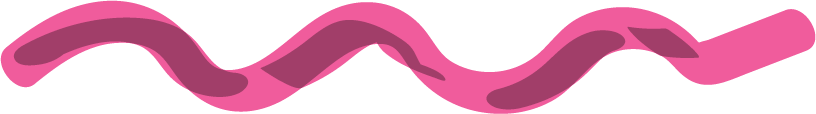 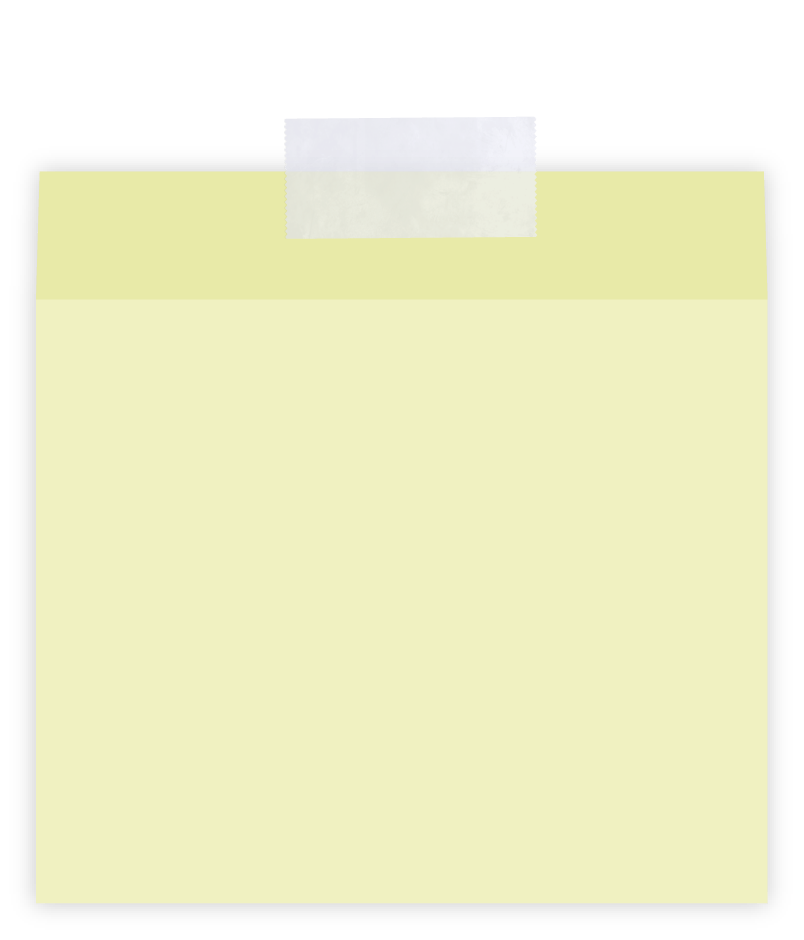 Social Epi X Causal Inference
Imagining counterfactual scenarios is essential for clarifying research questions and understanding the impact of social policies.


There is debate about the role of the potential outcomes framework in social epidemiology, pushing researchers to ask better questions and clarify research objectives.


Many causal inference methods were developed in biomedical research and there is great potential for similar innovations in social epidemiology with appropriate focus and investment.
Methodologic considerations for social epi research:

Measuring constructs like socioeconomic status (SES) is challenging due to different definitions and cultural norms

Incorrect or inaccurate reporting of culturally sensitive topics (e.g. income)

Understanding what a variable is really measuring: adjusting for race in regression models can change estimates significantly although researchers may not fully understand what they are controlling for
Improving the relevance and impact of our work:
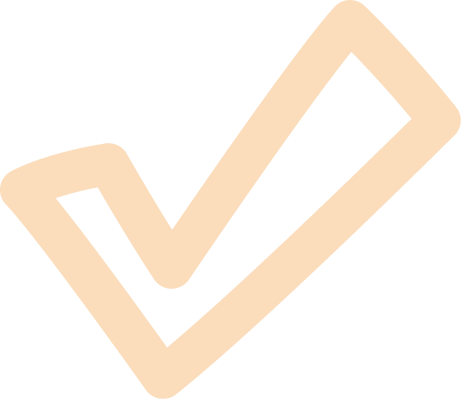 Collaboration across disciplines is essential for advancing social epidemiology and addressing complex health disparitiesIncorporating community perspectives and participatory approaches can enhance the relevance and impact of social epidemiological researchAdvocacy for policy change based on social epidemiological evidence is essential for translating research findings into tangible improvements in population healthEducation and capacity building initiatives are necessary to empower communities and stakeholders to engage meaningfully with social epidemiological research and its implications.Addressing ethical considerations, such as power imbalances and potential harms, is crucial for conducting socially responsible social epidemiological research.
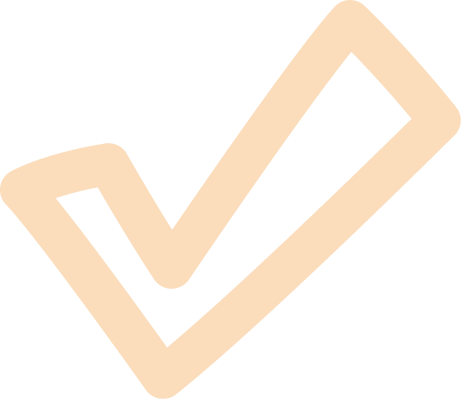 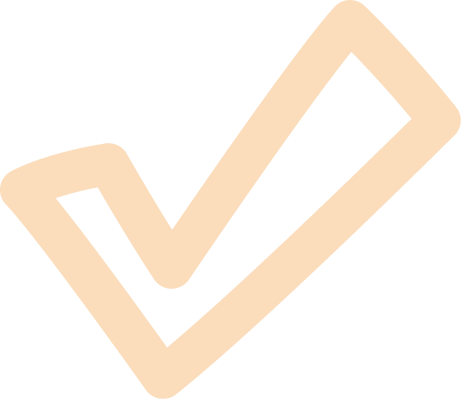 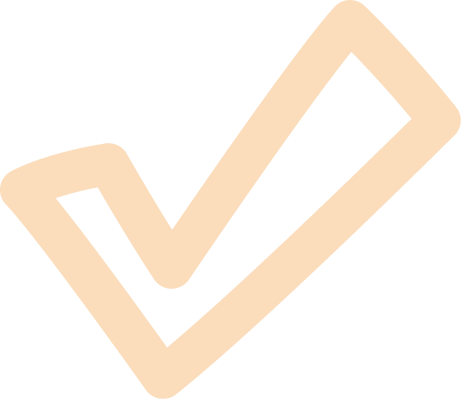 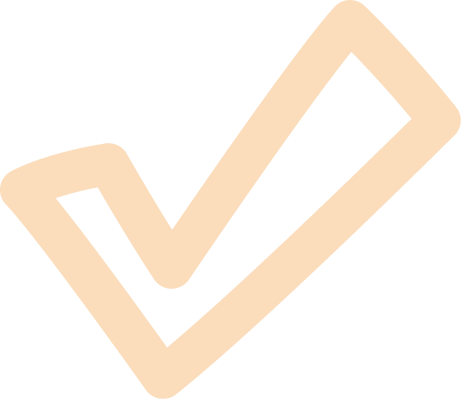 References discussed in this episode:
Kaufman, J.S. & Oakes, M. Methods in Social Epidemiology, 2nd edition. https://www.amazon.com/Methods-Social-Epidemiology-Public-Biostatistics/dp/111850559XLink, Bruce G., and Jo Phelan. “Social Conditions As Fundamental Causes of Disease.” Journal of Health and Social Behavior, 1995, pp. 80–94. JSTOR, www.jstor.org/stable/2626958.Chandra Ford’s work on critical race praxis: Ford, Chandra L, and Collins O Airhihenbuwa. “Critical Race Theory, race equity, and public health: toward antiracism praxis.” American journal of public health vol. 100 Suppl 1,Suppl 1 (2010): S30-5. doi:10.2105/AJPH.2009.171058Ford CL, Airhihenbuwa CO. The public health critical race methodology: Praxis for antiracism research. Social Science & Medicine. 2010;71:1390-1398.
References discussed in this episode:
VanderWeele TJ, Robinson WR. On the causal interpretation of race in regressions adjusting for confounding and mediating variables. Epidemiology. 2014;25(4):473-484. doi:10.1097/EDE.0000000000000105VanderWeele TJ, Robinson WR. Rejoinder: how to reduce racial disparities?: Upon what to intervene?. Epidemiology. 2014;25(4):491-493. doi:10.1097/EDE.0000000000000124Whitney R Robinson, Zinzi D Bailey, Invited Commentary: What Social Epidemiology Brings to the Table—Reconciling Social Epidemiology and Causal Inference, American Journal of Epidemiology, Volume 189, Issue 3, March 2020, Pages 171–174, https://doi.org/10.1093/aje/kwz197
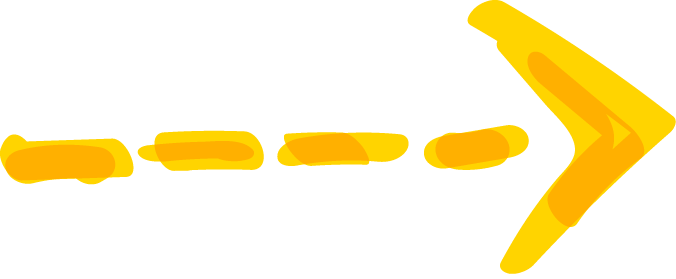 Acknowledgements
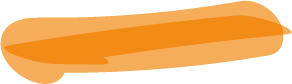 Co-hosts: Hailey Banack, Matt Fox

Special Guest: Whitney Robinson

Mahrukh Abid (UofT)
Sue Bevan (SER)